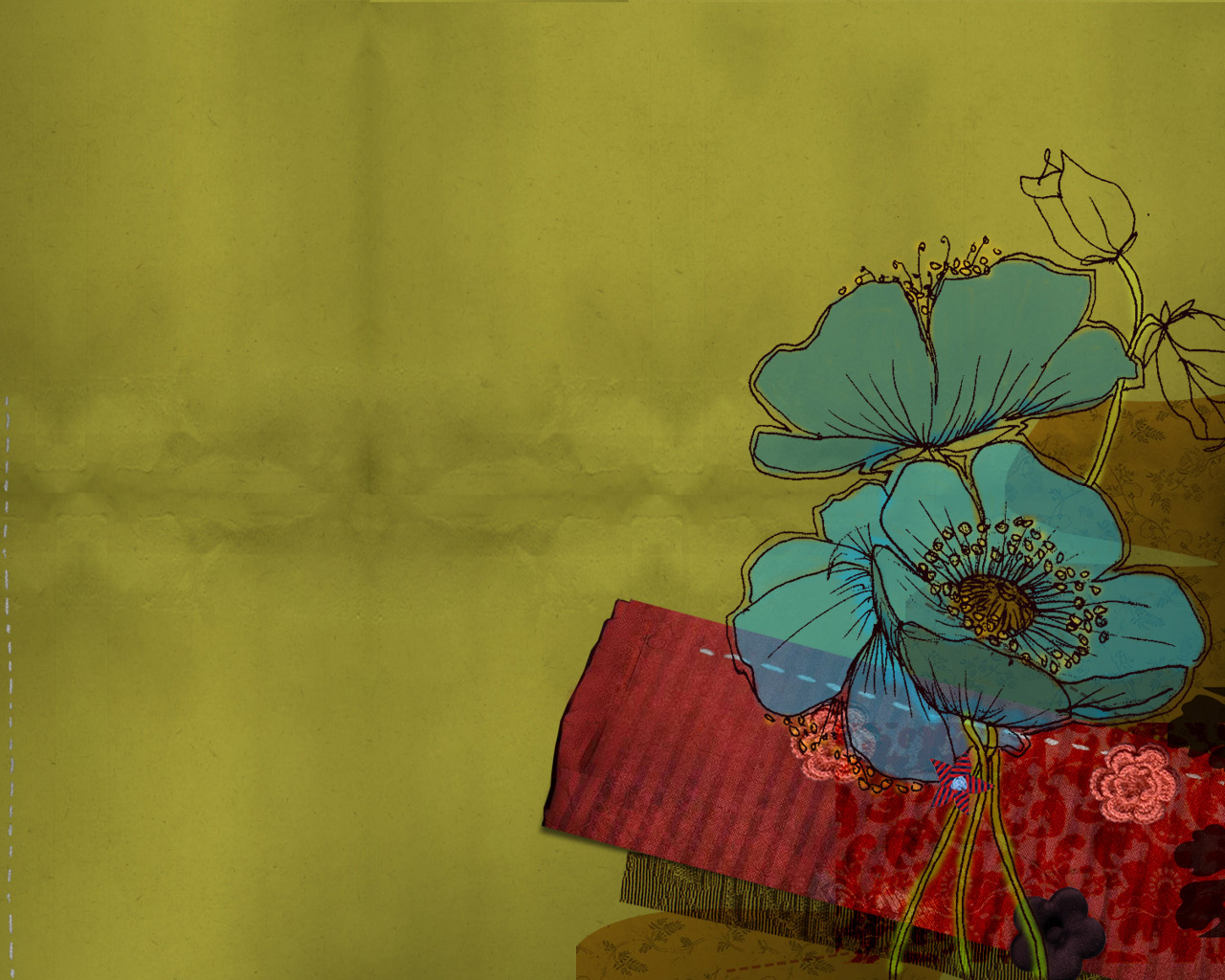 عاقل
الخلو من الأعذار المانعة للصوم
بالغ
مسلم
الخلو من الأعذار المبيحة للفطر
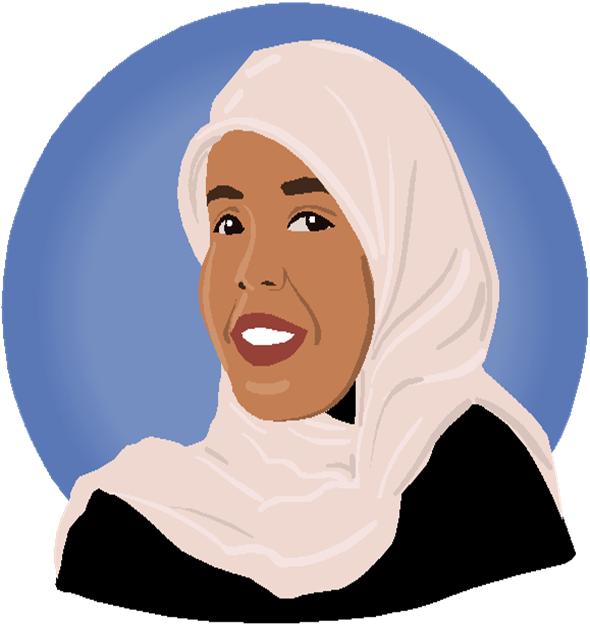 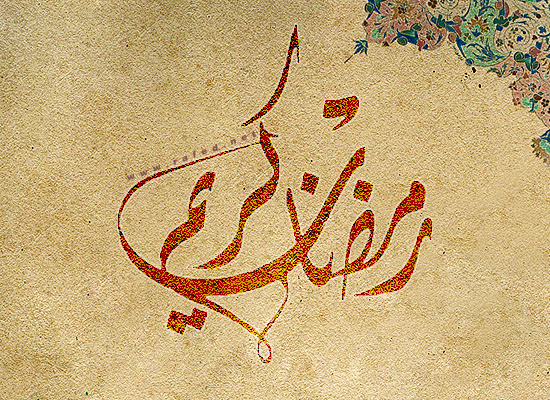 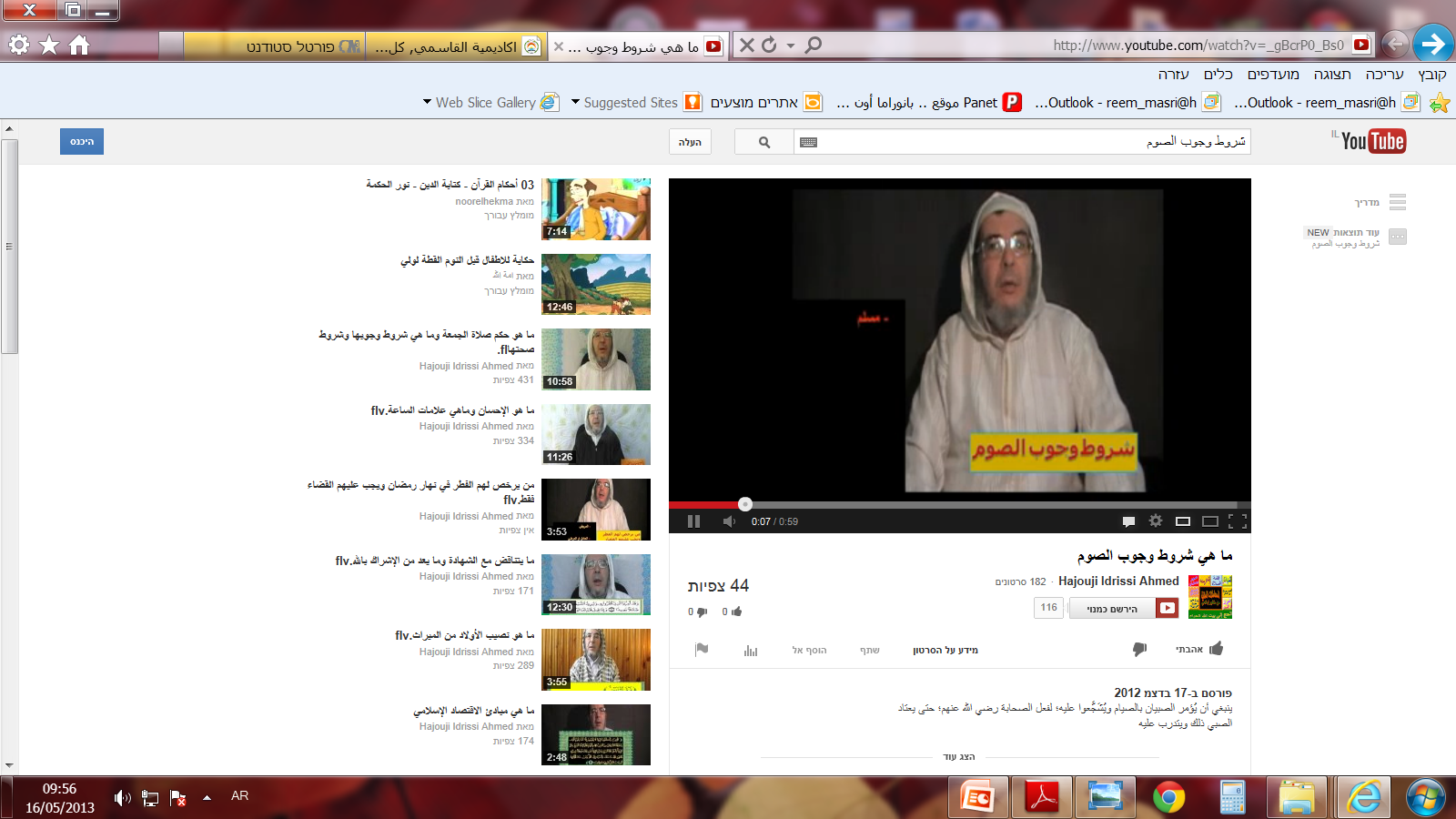 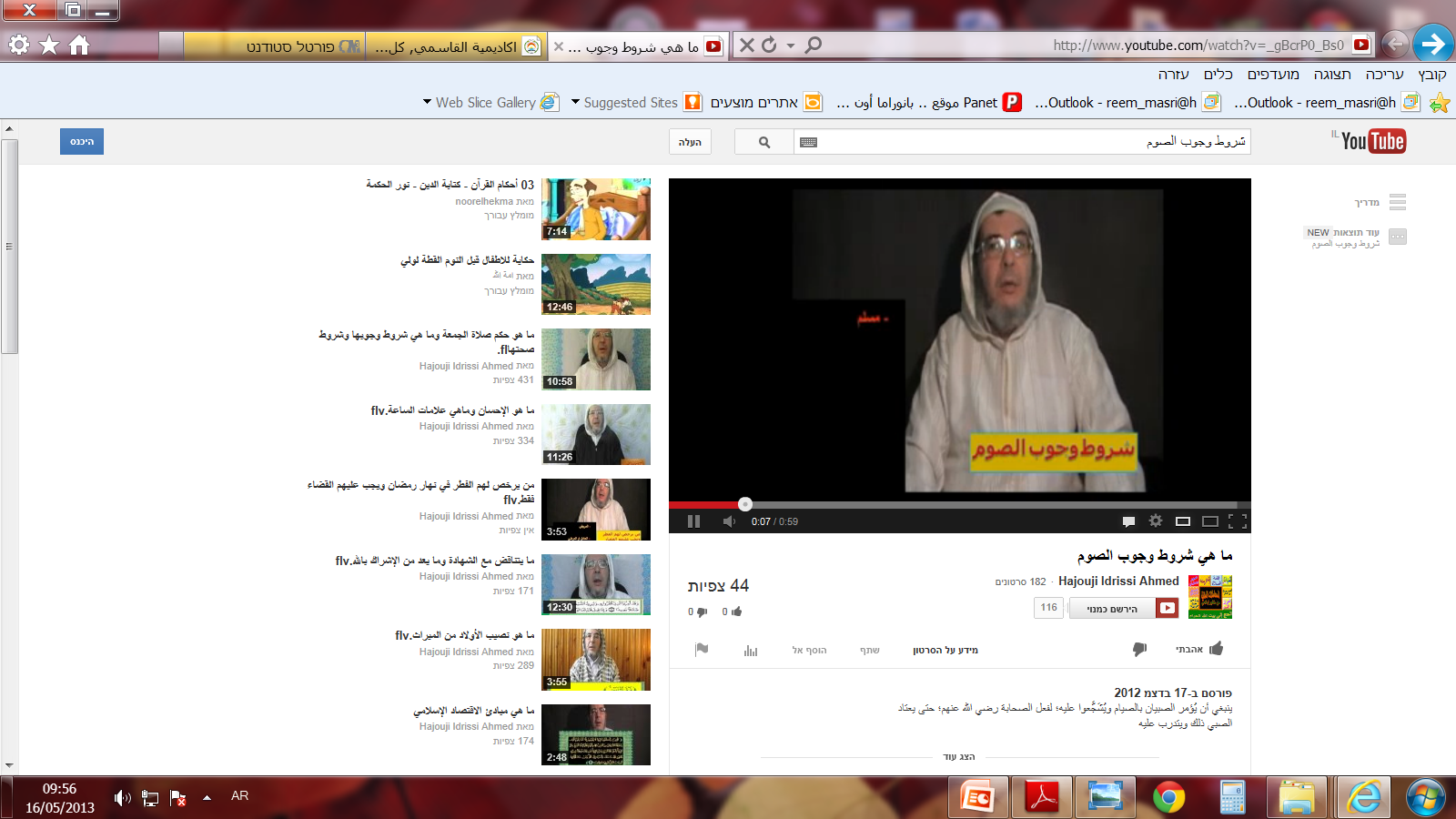